Підсумки діяльності КНМП «ЦПМСД №1» м. Кременчука
за 2022 рік
КНМП «ЦПМСД №1» м. Кременчука обслуговує 53500 населення: дорослого 45500, дитячого 8000 за територіальним розміщенням.
На виконання Закону України «Про державні фінансові гарантії медичного обслуговування населення», наказів МОЗ України від 19.03.18р. №503 «Про затвердження порядку вибору лікаря, який надає первинну медичну допомогу» та №504 «Про затвердження Порядку надання первинної медичної допомоги» обслуговування населення здійснювалося за деклараціями та за територіальним розподілом. 
Станом на 31.12.22 р. укладено 37701 декларацію, що становить 70,5% від прикріпленого населення.
Співвідношення прикріпленого та задекларованого населення по амбулаторіям ЗПСМ КНМП «ЦПМСД №1» м. Кременчука
Відсоток                          
задекларованого            83,3%     62,0%      69,0%     34,2%    102,6%    36,0%    22,2%
населення
В амбулаторії ЗПСМ №4 лікар ЗПСЛ у відпустці по догляду за дитиною до 3-х років, в амбулаторії ЗПСМ №7 ставка сімейного лікаря укомплектована з 01.11.2022 р., в амбулаторії ЗПСМ №6 працює лікар ЗПСЛ – зовнішній сумісник
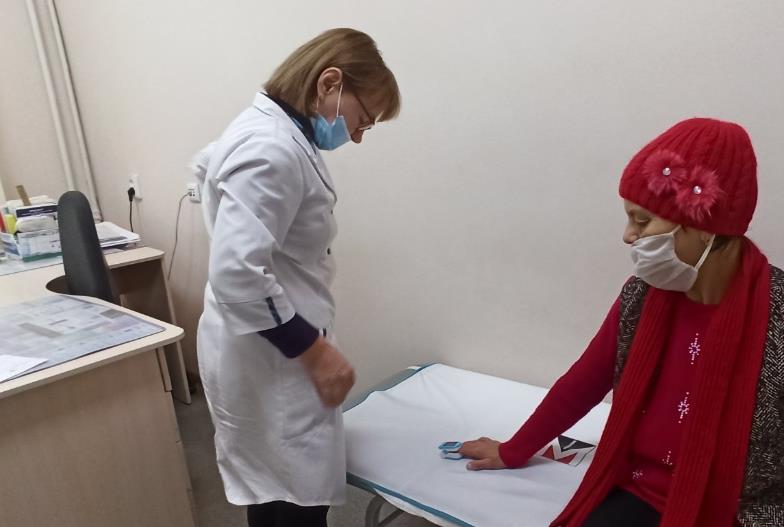 Відсоток всього дорослого та дитячого населення, яке підписало декларації з лікарями
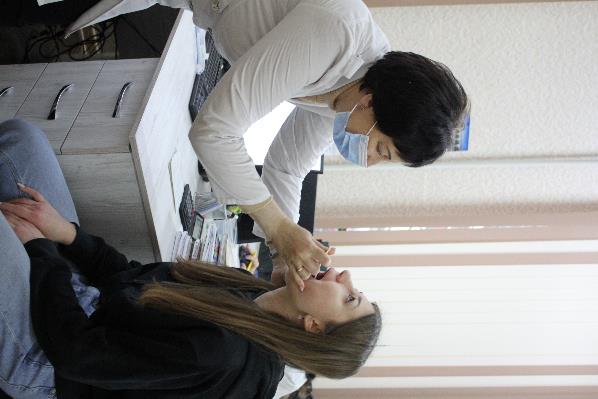 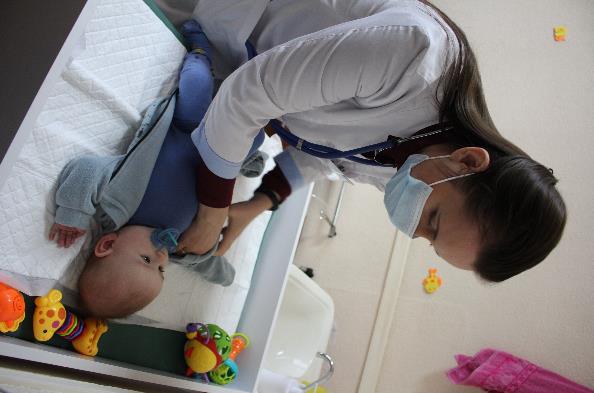 8000: 8207 – 102,6 %
45500: 29494 – 64,8%
Задеклароване населення
      Незадеклароване населення
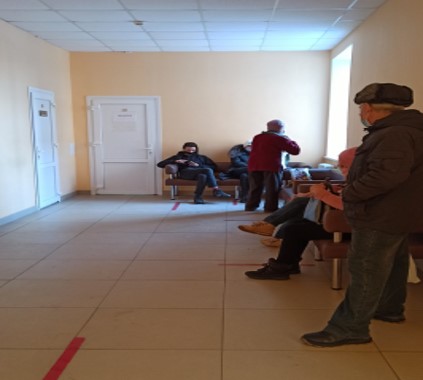 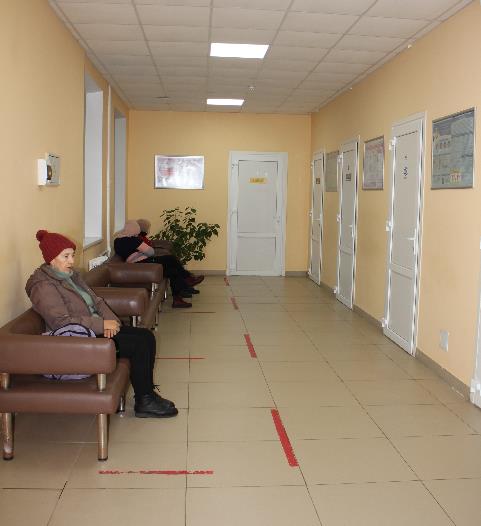 Відсоток населення, що підписали декларацію на обслуговування з лікарями
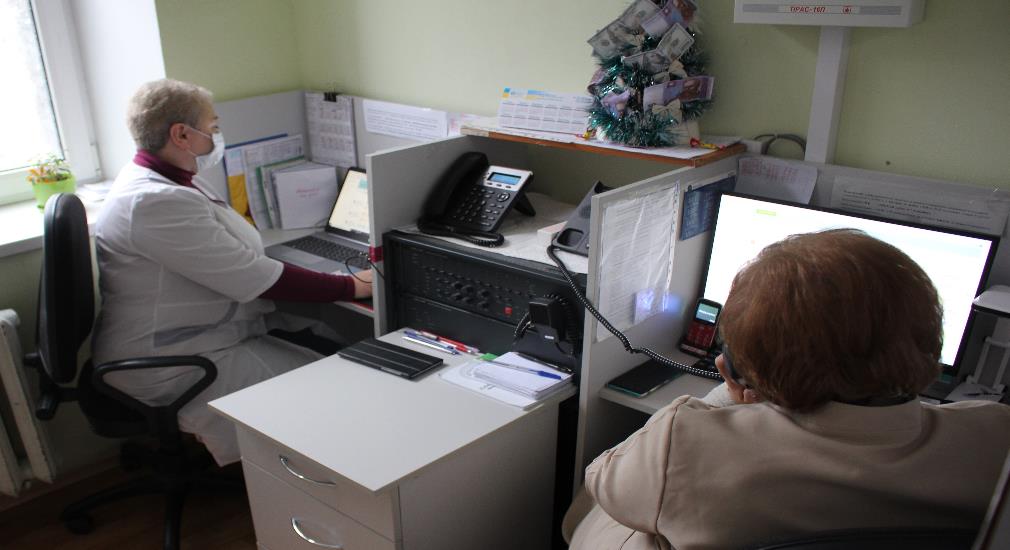 Задеклароване населення 
      Незадеклароване населення
КадриЗатверджено 159,50 штатні посади, з них зайнято 146,25, на  яких  працює  147  фізичних  осіб.
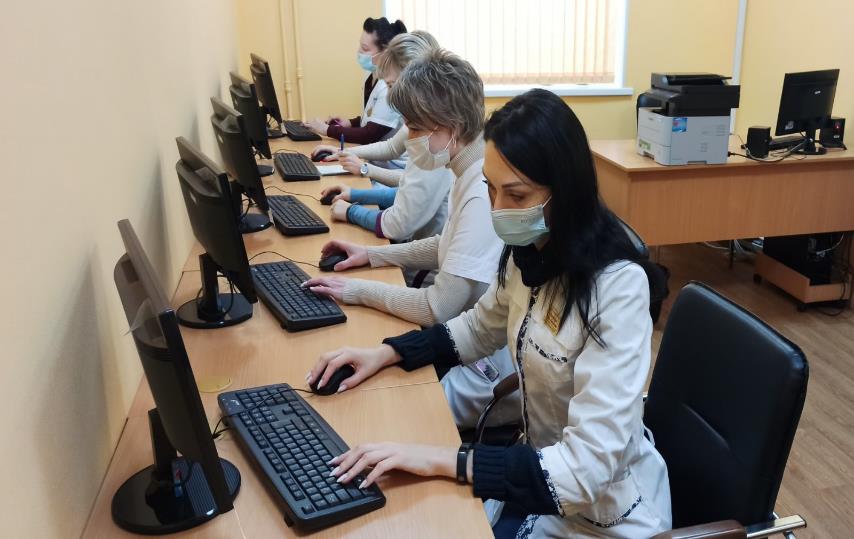 Відсоток укомплектованості до фізичних осіб
Лікарі ЗПСЛ                                                                                                    Педіатри                                                                          Середній медперсонал 
 
Укомплектованість штатних посад порівняно з 2020 роком становитиме: лікарів ЗПСЛ - 85,7% проти 66,4%, лікарів педіатрів - 87,0% проти 91,0%, середнього медперсоналу - 92,9% проти 89,7%.
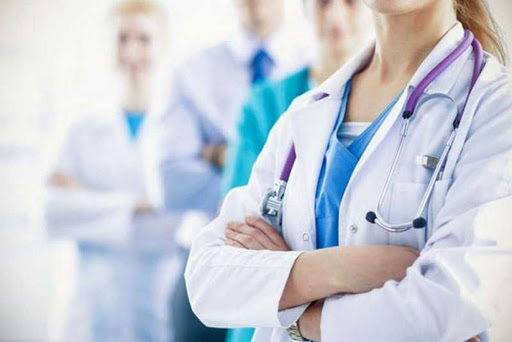 Фінансово-господарська діяльність
Оплата праці з нарахуваннями
2020 рік                                              2021 рік                                                 2022 рік
Впродовж трьох років відмічається зростання оплати праці з нарахуваннями з 88% до 89%.
Оплата праці

Інше
Розмір  середньої  заробітної  плати  працівників  КНМП  «ЦПМСД  №1»  м. Кременчука
Середня заробітна плата в цілому по закладу (грн.)
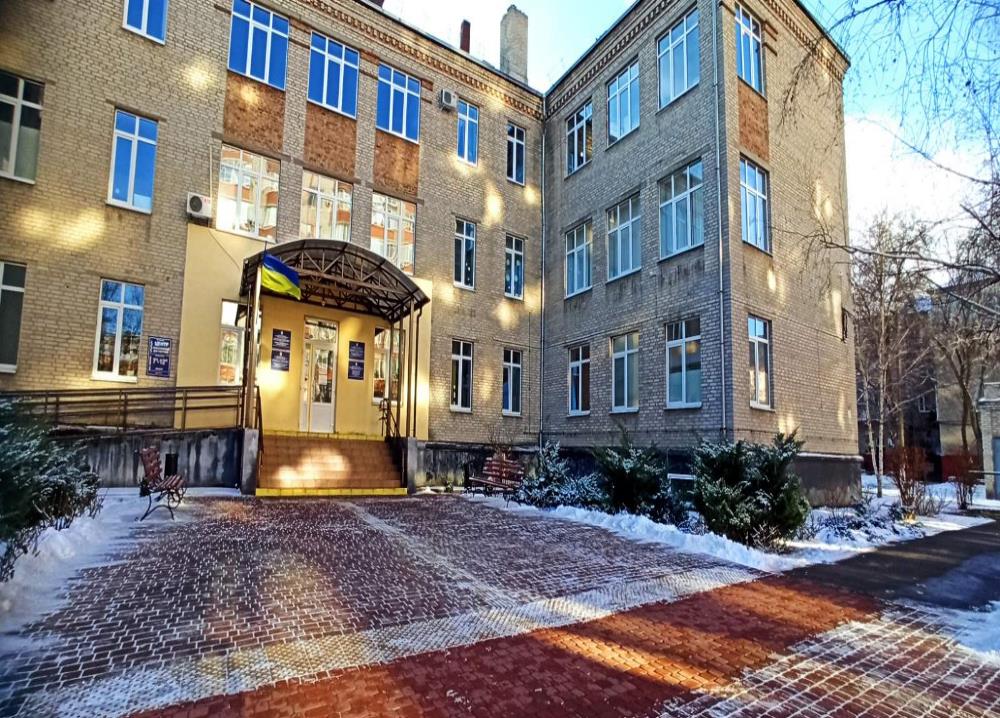 Впродовж трьох років відмічається ріст середньої заробітної плати в 1,4 рази.
Мінімальний та максимальний розмір заробітної плати медичних працівників (грн.)
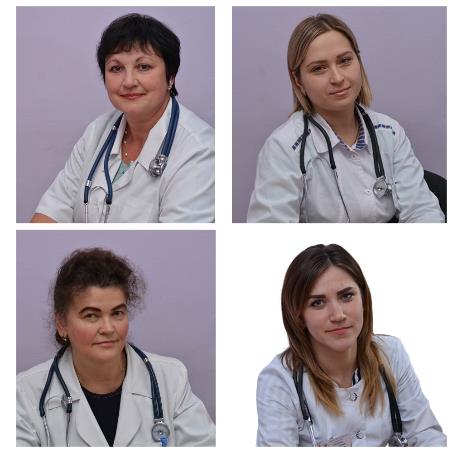 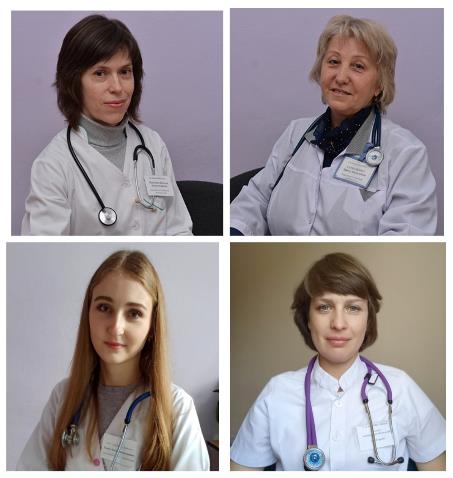 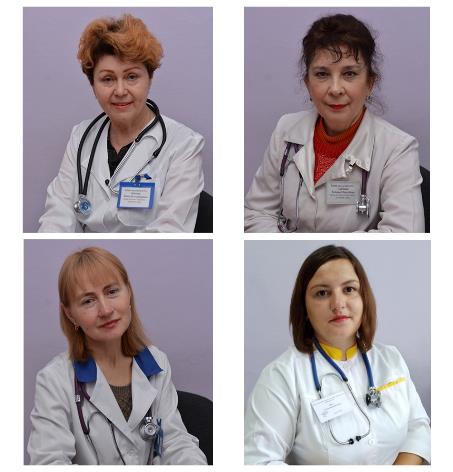 Мінімальний та максимальний розмір заробітної плати медичних працівників (грн.)
Мінімальний та максимальний розмір заробітної плати медичних працівників (грн.)
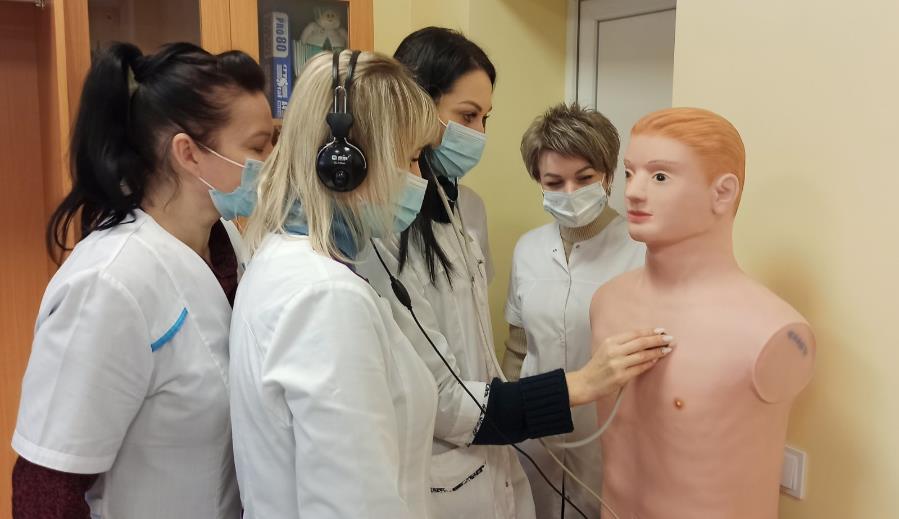 Відмічається ріст:
мінімальної заробітної плати в 4,7 разів, 
максимальної заробітної плати в 2,7 рази.
Відповідність табелю оснащення амбулаторій ЗПСМ
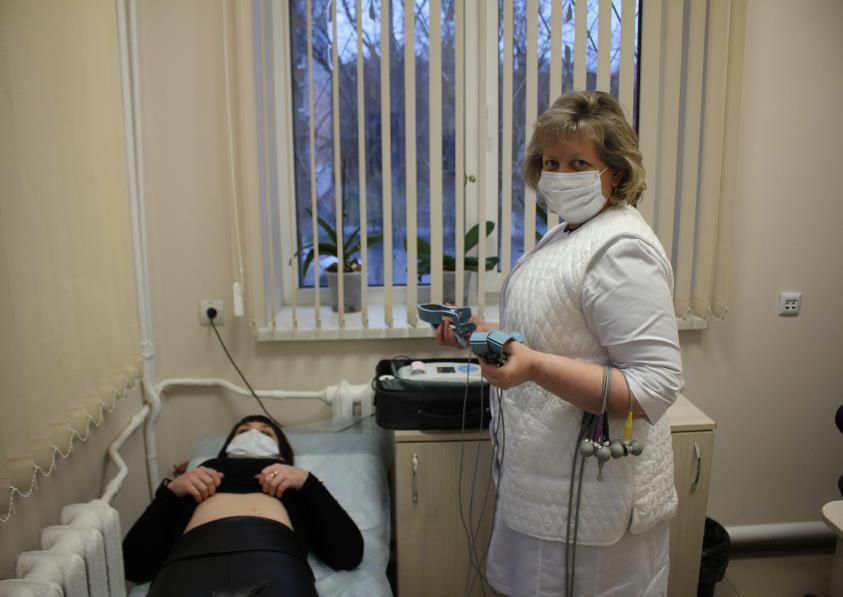 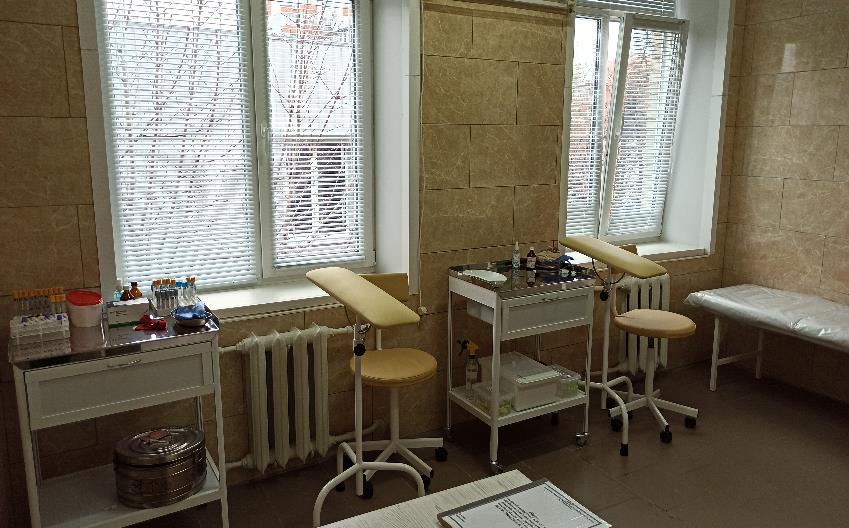 Оснащення амбулаторій ЗПСМ стовідсоткове.
Капітальні видатки (місцевий бюджет)
2019 р.                                   2020 р.                               2021 р.                             2022 р.
Капітальні видатки


Інше («Доступна аптека», забезпечення лікарськими засобами онкологічних та гематологічних хворих, забезпечення дітей, хворих на ЦД виробами медичного призначення, діагностика онко-захворювань, забезпечення технічними засобами інвалідів, оплата комунальних послуг).
Виконання міських програм«Доступна аптека»
Зменшилась кількість хворих залучених до міської програми «Доступна аптека» за рахунок надання пацієнтами переваги державній програмі «Доступні ліки».
«Лікування онкологічних та гематологічних захворювань»
У 2022 р. онкологічні та гематологічні хворі не направлялися закладами другого рівня надання медичної допомоги для забезпечення лікарськими засобами по даній програмі.
«Турбота»
Збільшилась кількість хворих, охоплених програмою «Турбота».
Забезпечення  всіх  хворих  на  цукровий  діабет  дітей виробами медичного призначення (ланцети, тест-смужки, голки одноразового використання)
Всі діти, хворі на цукровий діабет, забезпечені в повному обсязі виробами медичного призначення.
Відшкодування витрат на пільгові рецепти, в т.ч. на орфанні захворювання та на паліативну допомогу
У зв’язку з реформуванням галузі охорони здоров’я відшкодування витрат на пільгові рецепти, в т. ч. на лікування орфанних захворювань здійснюється за рахунок місцевого бюджету.  Відшкодування  витрат  на  паліативну  допомогу  здійснюється  з  коштів  НСЗУ, при цьому у 2022 році відбулося зменшення витрат завдяки отриманню гуманітарної допомоги.
Всього  відвідувань до лікарів
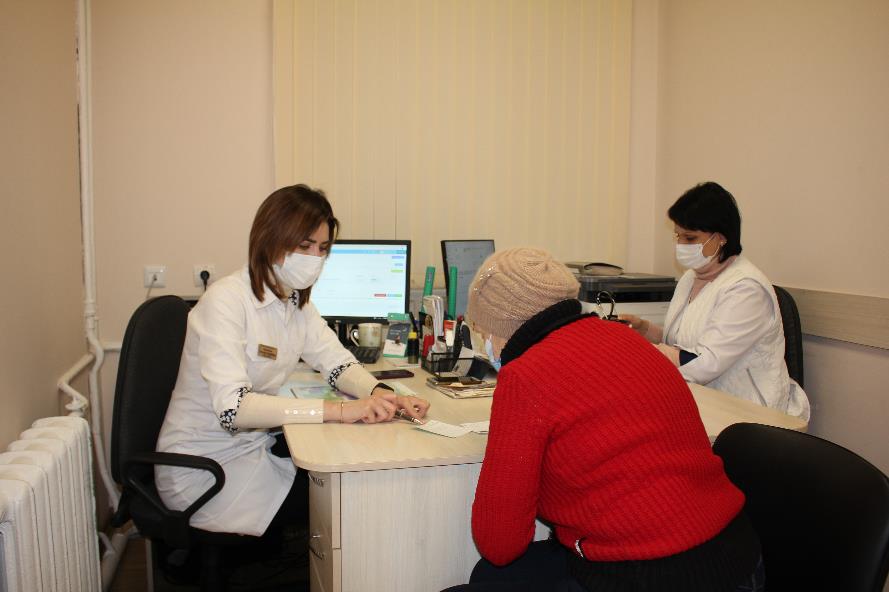 Зменшилась кількість всіх відвідувань до лікарів, що пов’язано із введенням воєнного стану в країні.
На амбулаторному прийомі
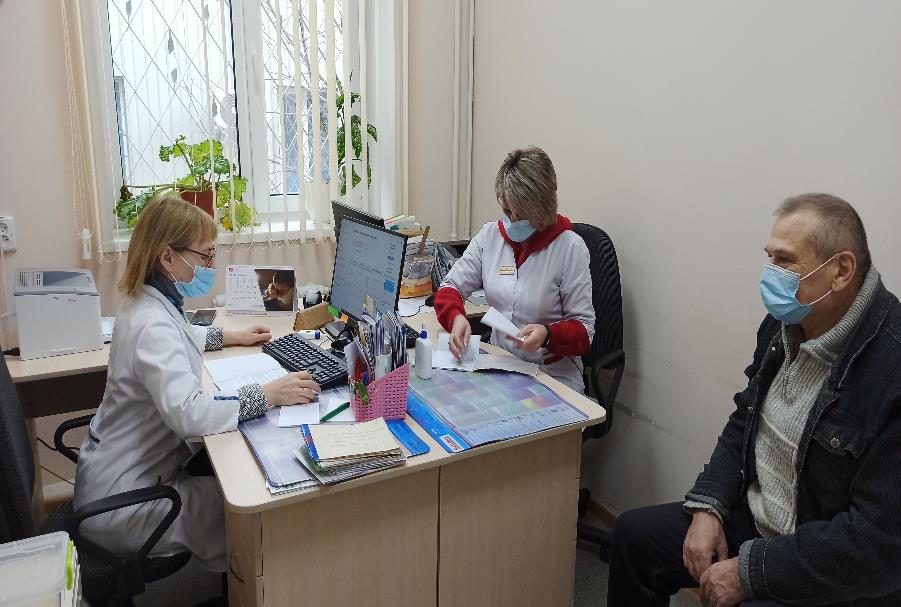 Зменшилась кількість відвідувань на амбулаторному прийомі, що пов’язано із введенням воєнного стану в країні.
По амбулаторіям ЗПСМ (на амбулаторному прийомі)
На 1 тис. нас.:   1,9                1,3                 1,4                 0,7                3,1                 1,8                 0,4

     Найбільша кількість відвідувань на амбулаторному прийомі у лікарів амбулаторії ЗПСМ №5 до лікарів педіатрів, найменша кількість – в  амбулаторії  ЗПСМ  №7,  де посада лікаря ЗПСЛ укомплектована з IV кв. 2022 р., та в амбулаторії ЗПСМ №4, в якій лікарка ЗПСЛ знаходиться у відпустці по догляду за дитиною до 3-х років.
Відвідування вдома
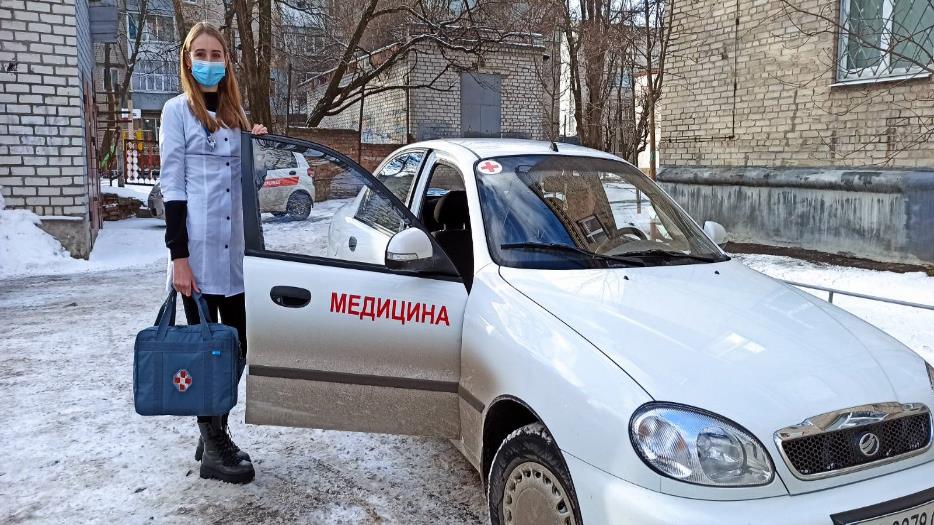 Відмічається зниження відвідувань вдома, як сімейними лікарями, так і лікарями педіатрами.
По амбулаторіям ЗПСМ (відвідування вдома)
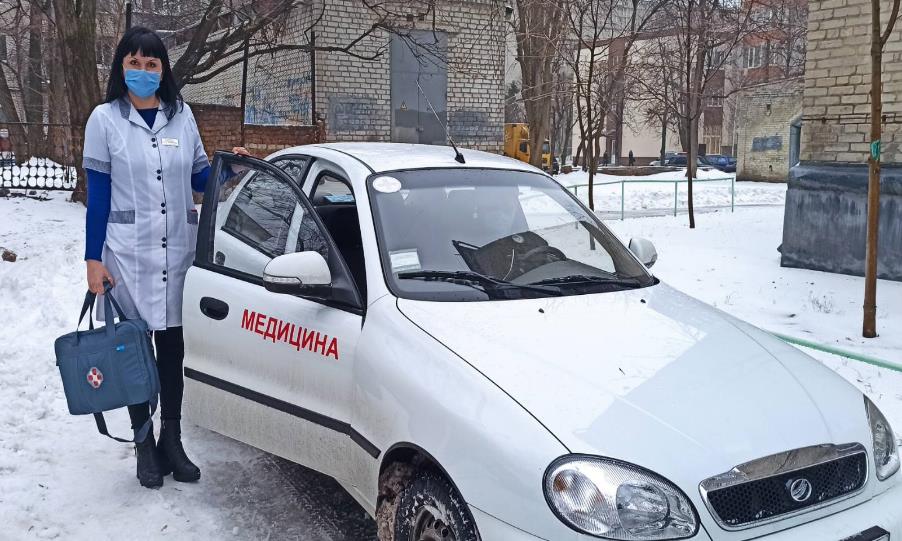 На 100             0,9      1,6       1,2       1,5       7,4        0,8        0,9
Жителів:   

Найбільша кількість відвідувань вдома лікарями педіатрами по амбулаторії ЗПСМ №5, найнижча кількість по амбулаторіям ЗПСМ №6, №1 і №7.
Відвідування  з  профілактичною  метою  (%)
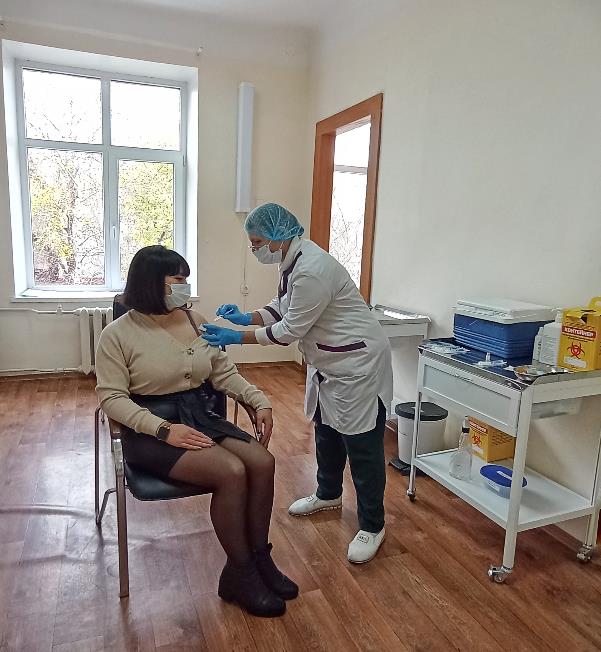 Відмічається зменшення кількості відвідувань з профілактичною метою порівняно з 2021 роком, коли 58,7% населення було охоплено  щепленнями проти COVID-19, а  у 2022 році у  зв’язку із введенням воєнного стану в країні, населення в основному зверталось за наданням медичної допомоги з приводу захворювань та проведенням онкологічних і флюорообстежень, проведенням щеплень проти дифтерії та правцю, а також проти COVID-19.
Відвідування з профілактичною метою
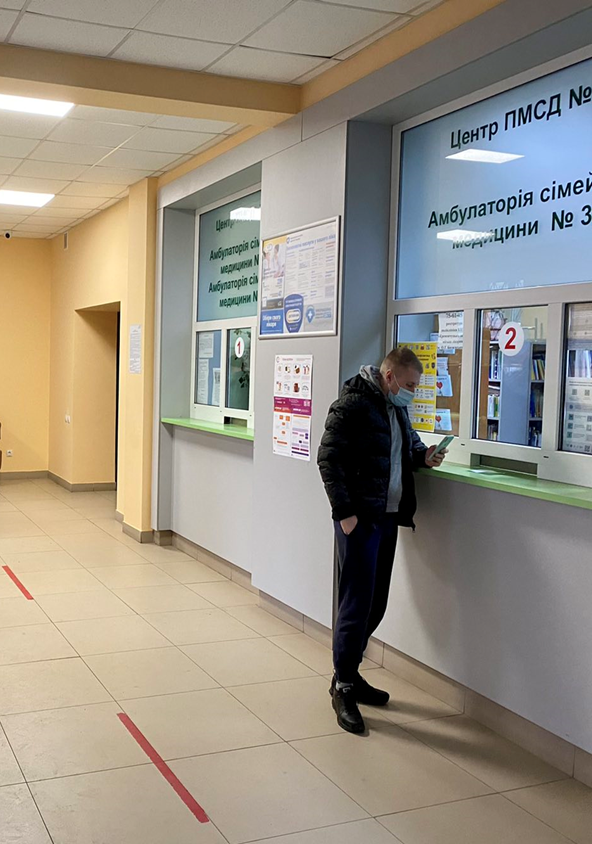 Зменшення показника відвідувань з профілактичною метою серед дорослого населення пов‘язане із введенням воєнного стану в країні. Серед дітей рівень показника дещо зріс за рахунок збільшення  звернень внутрішньо-переміщених осіб.
Заходи щодо подолання пандемії на COVID-19
У 2022 р. по території обслуговування КНМП «ЦПМСД №1» м. Кременчука перехворіло на гостру респіраторну хворобу (COVID-19), спричинену      коронавірусом SARS-CoV-2, 1439  осіб – 269,0 на 10 тис. нас.  (2021 р.: 1933 – 357,3) проти 9318 осіб по місту – 427,2 на 10 тис. нас. (2021 р.: 12874 – 583,3), з них проліковано амбулаторно 1332 хворих, госпіталізовано 107 хворих (2021 р.: проліковано амбулаторно 1789 хворих, госпіталізовано – 144) знаходилось на самоізоляції 3602 особи, в тому числі 2163 контактних (2021 р.: перебувало на самоізоляції 4832 осіб, в тому числі 2899 контактних ).
   З місцевого бюджету за 2022 рік було виділено та використано 269 820,00 грн. для придбання експрес-тестів на виконання заходів програми протидії розповсюдженню коронавірусної інфекції. 
     За кошти НСЗУ  було придбано засобів індивідуального захисту на загальну  суму  54 013 грн. та  дезінфекційних  засобів  на  60 867 грн.
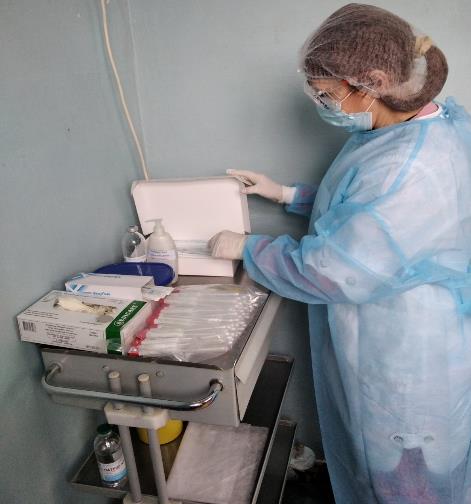 Діагностика COVID-19
З метою своєчасного проведення обстежень населення на Covid-19 створена бригада по забору матеріалу на ПЛР та за допомогою швидко-тестів. Впродовж 2022 року зроблено 154 виЇзди та 170 тестів, з яких 75 – позитивні.     
За 2022 рік з метою визначення наявності захворювання на гостру респіраторну хворобу, спричинену коронавірусом SARS-CoV-2,  використано 3421 експрес-тестів на SARS-CoV-2, з них отримано 579 позитивних результатів.
     Відібрано та направлено імунобіологічного матеріалу на ПЛР-дослідження - 1461, за результатами яких  виявлено 860 позитивних.
     Проведено 26 ІФА-дослідження, з яких виявлено позитивних – 19 (IgM та  IgG – 0, IgM – 0, IgG – 19).
     Станом на 31.12.2022 р. зареєстровано 1439 випадків захворювання на COVID-19, з яких проліковано амбулаторно – 1332.
Флюоропрофогляди
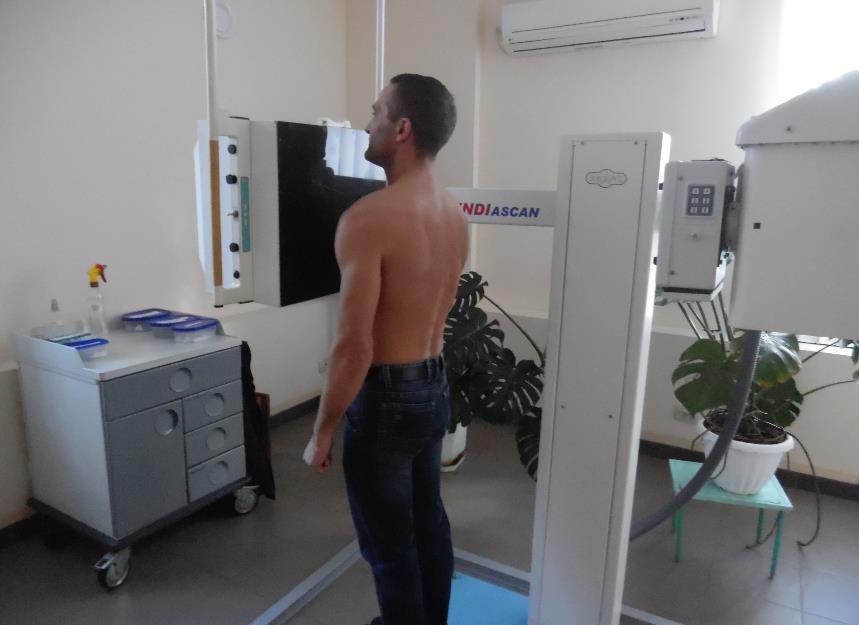 План ФГ по підприємству виконано на 97,5%, в тому числі по всім 
амбулаторіям ЗПСМ, крім амбулаторій ЗПСМ: №3 – 96,2%, №7 – 96,6%, №6 – 95,5%. Всього охоплено  флюорообстеженнями 98,6% населення.
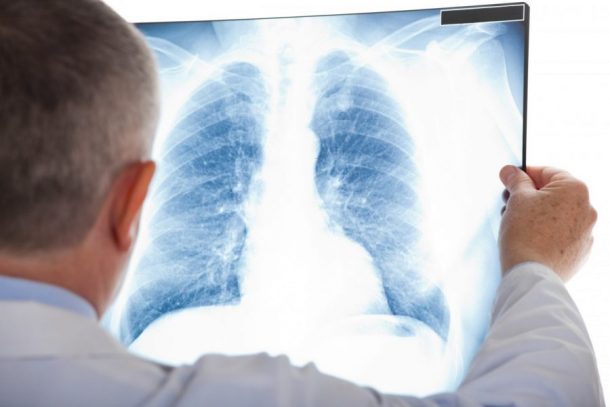 Виявляємість туберкульозу(випадки/на 100 тис. населення)
14                17                   15                        56
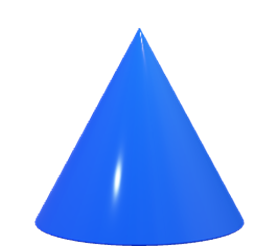 2020 р.               2021 р.              2022 р.                    Місто
На 100 тис.н.       27,3                 31,4                 28,0                       25,6
    
     Впродовж трьох років виявляємість туберкульозу залишається стабільною та показник вищий за міський.
По амбулаторіям ЗПСМ
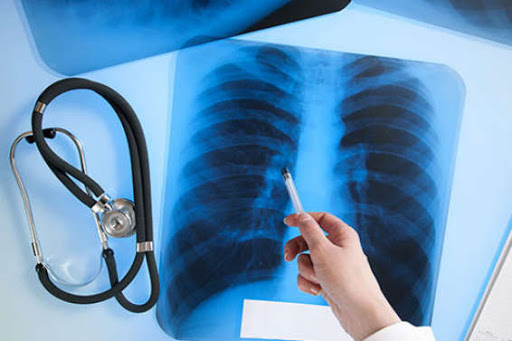 Найбільша захворюваність по амбулаторії ЗПСМ № 4: 2 випадки – 52,5 на 100 тис. нас., в амбулаторії ЗПСМ №6: 1 випадок – 44,2 на 100 тис. нас., в амбулаторії ЗПСМ №1: 5 випадків – 41,4 на 100 тис. нас., в амбулаторії ЗПСМ №5: 3 випадки – 38,5 на 100 тис. нас., в амбулаторії ЗПСМ № 3: 4 випадки – 30,8 на 100 тис. нас. 
1 випадок туберкульозу лімфовузлів у дитини та 1 випадок туберкульозу кісток у людини пенсійного віку.
Онкопрофогляди
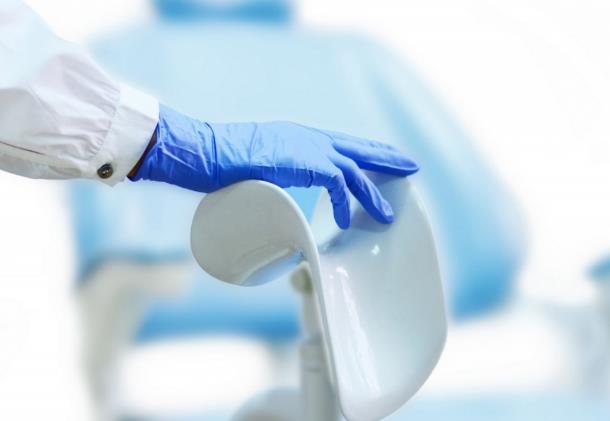 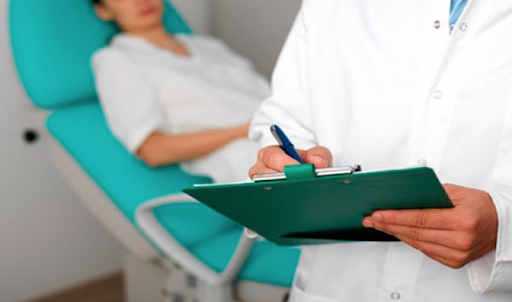 На 10 тис. нас.:     35,5       31,6       29,2        25,1
        
     Виконання плану онкопрофоглядів збільшилось – 99,6% проти 96,9% у 2021 році. Виявляємість онкозахворювань впродовж  чотирьох  років зменшилась.
Виявляємість онкопатології по амбулаторіям ЗПСМ
Відмічається зменшення вперше виявленої онкопатології, в тому числі і візуальних форм, при цьому показник занедбаності в цілому збільшився з 34,1% до 37,7%, 
    в т.ч. і візуальних форм з 28,6% до 36,0%.
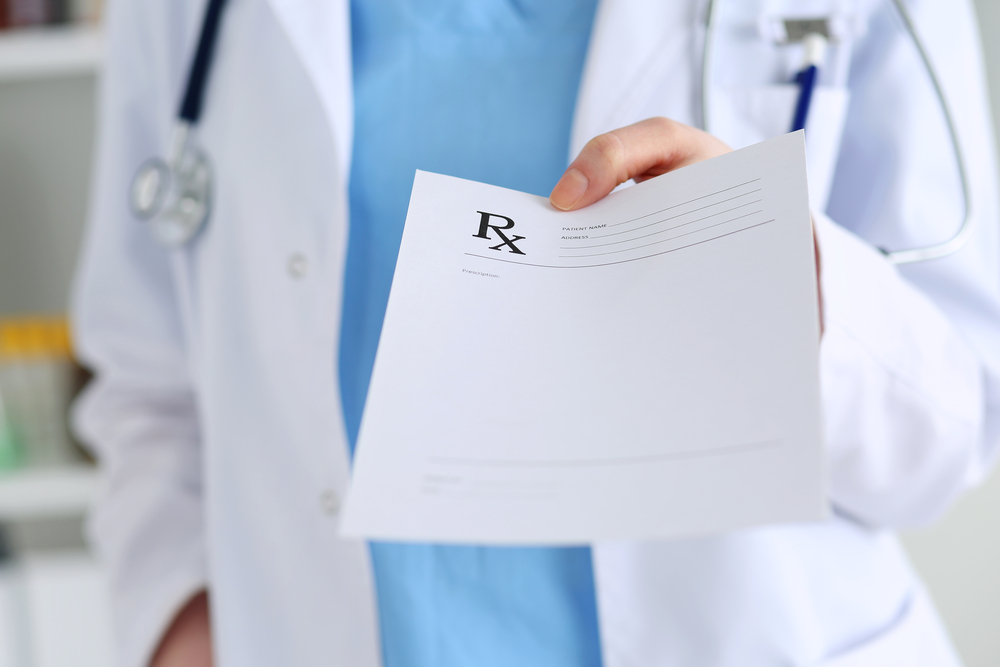 Причини занедбаності:  
прихований  перебіг захворювання – 11 випадків, 
-  несвоєчасне звернення за медичною допомогою – 29 випадків, з них у хворих з візуальними формами – 18 випадків;
- складність діагностування – 3.
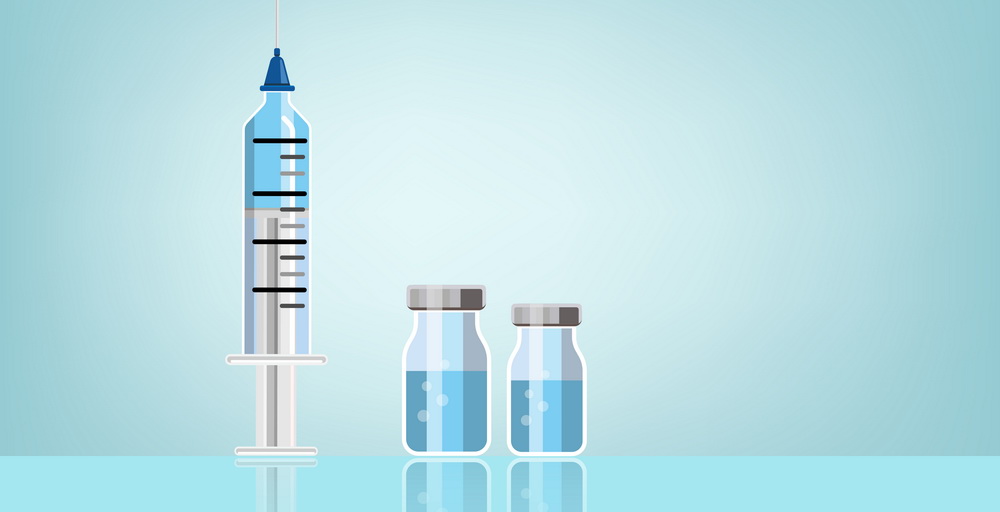 Імунопрофілактика дорослого населенняВиконання профілактичних щеплень проти дифтерії та правцю
Відсоток виконання річного плану профілактичних щеплень проти дифтерії та правцю збільшився із 55,9% до 79,9%.
Охоплення вакцинацією від COVID-19 серед задекларованого населення по лікарям ЗПСЛ станом на 31.12.2022р.
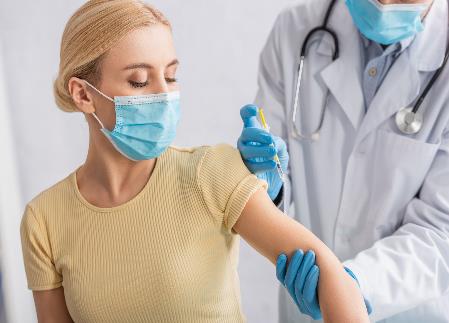 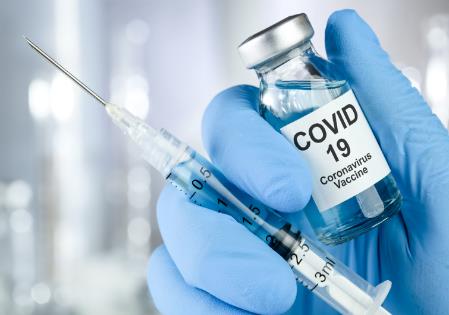 Імунопрофілактика дитячого населення
Обсяги річного плану профілактичних щеплень виконані тільки по вакцинації АКДП, вакцинації та ревакцинації КПК. Не відповідають розрахунковим показники по ревакцинації АКДП, АДП, АДП-м, вакцинації та ревакцинації проти поліомієліту, вакцинації вірусного гепатиту В та гемофільної інфекції.
	Основна причина невиконання - перебування дітей за межами України через повномасштабне вторгнення російських військ на територію України, неможливість зв’язатися із пацієнтом. 
	Низькі показники по вакцинації та ревакцинації проти поліомієліту (54,4% та 63,0% відповідно), по вакцинації проти гемофільної інфекції (71,3%) та вірусному гепатиту В (53,6%) через довготривалу відсутність вакцини ОПВ.
	Кількість нещеплених дещо дітей збільшилась. Не вакциновані проти дифтерії всього  59 дітей, з них до одного року – 9 (в минулому році – 52 дитини, з них до одного року – 4), всі — через відмову батьків. Має місце також недоопрацювання лікарів та медичних сестер з питань роз’яснення важливості вакцинації.
	Проти кору не вакциновано 45 дитини, всі по причині відмови (в минулому році  нещеплених було 49).  З числа відмовників зробили щеплення 3 дітей.
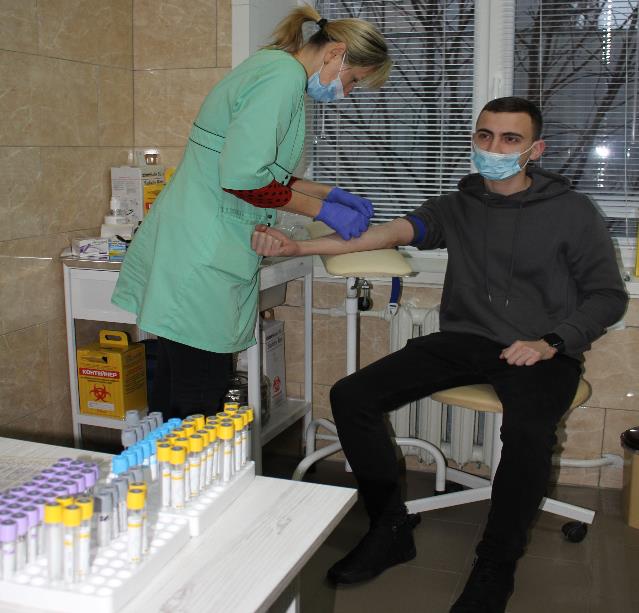 Денні стаціонари
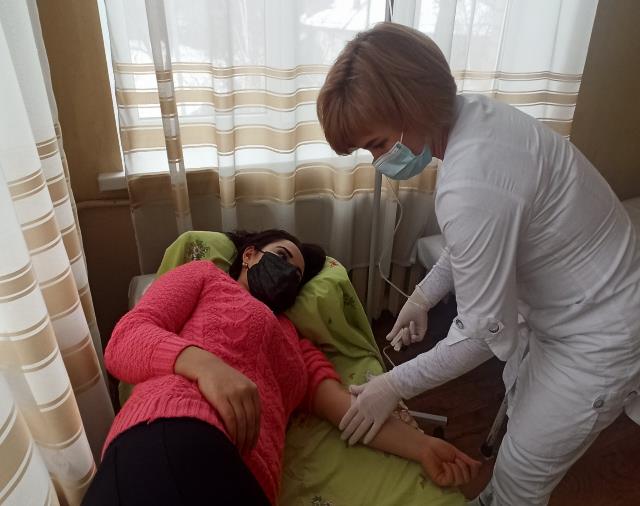 Впродовж 3-х років збільшилась кількість ліжок денного стаціонару з 15 до 17. Показники використання ліжок денного стаціонару порівняно з минулим роком дещо покращились.
Кількість денних стаціонарів по лікарям ЗПСЛ всього/ на 1000 населення
Впродовж 2022 року 
на 17 ліжках денного стаціонару проліковано 847 хворих та проведено 6290 ліжко-днів. Середнє перебування на ліжку склало 7,4 дня, робота ліжка становила 370,0 проти 359,7 у 2021 році.
Стаціонари вдома
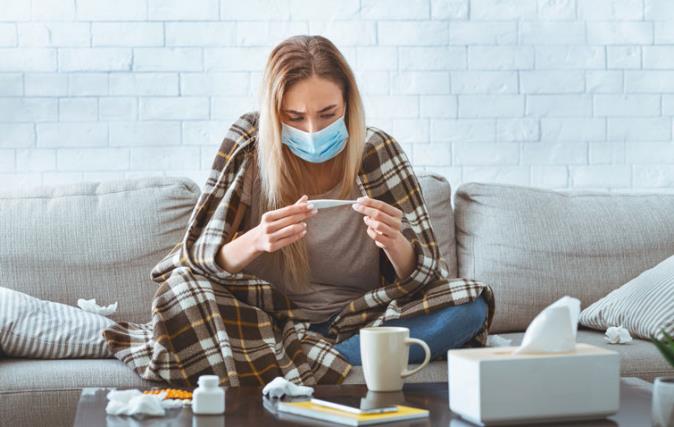 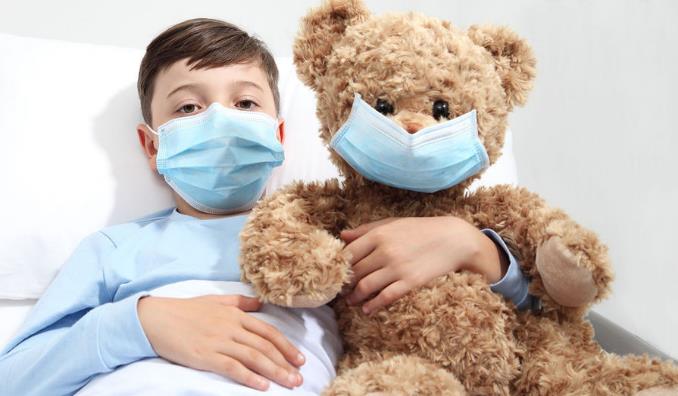 Відмічається зменшення кількості стаціонарів вдома в порівнянні з минулим роком, що пов’язано із зменшенням хворих на СOVID-19.
Кількість стаціонарів вдома на 1 лікаря
Лікар ЗПСЛ
   76,4       106,4        90,0
Лікар педіатр
       6,8             8,1          1,6
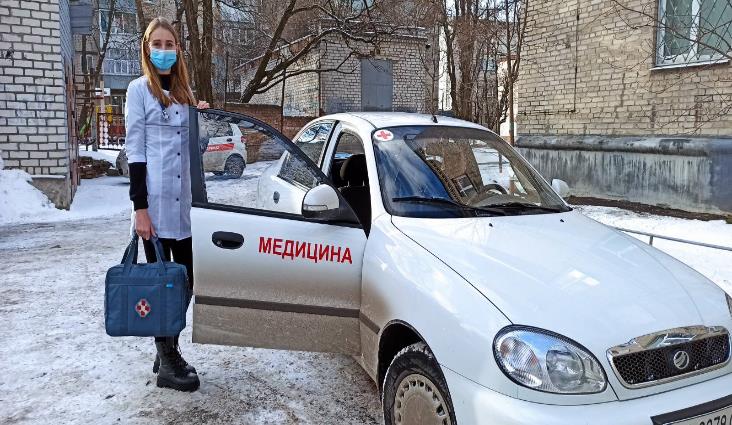 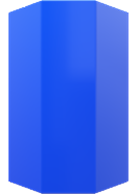 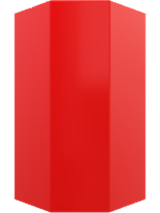 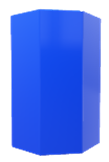 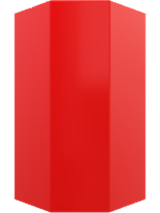 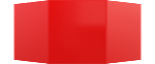 2020 р.        2021 р.       2022 р.
2020 р.       2021 р.      2022 р.
Кількість стаціонарів вдома на 1 лікаря в порівнянні з 2021 роком зменшилась у лікарів ЗПСЛ та лікарів педіатрів за рахунок зниження захворюваності на пневмонію та COVID-19.
Надання невідкладної медичної допомоги сімейними лікарями (кількість осіб/1000 населення)
Кількість викликів швидкої медичної допомоги до хронічних хворих жителів (кількість осіб/на 1000 населення)
На 1000 
нас.               8,2              8,6              8,4
На 1000 
нас.             9,5               7,1              7,3
Відмічається збільшення надання невідкладної медичної допомоги сімейними лікарями та зменшення викликів швидкої медичної допомоги до хронічних хворих.
Кількість викликів швидкої медичної допомоги до хронічних хворих (кількість осіб/на 1000 населення) 
при окремих захворюваннях
Надання невідкладної медичної допомоги сімейними лікарями (кількість осіб/1000 населення) при окремих захворюваннях
Впродовж 3-х років відмічається збільшення надання невідкладної допомоги сімейними лікарями хворим на ІХС та до хворих з іншими захворюваннями. При цьому зменшилась кількість викликів швидкої медичної допомоги до хворих на ГХ та залишається стабільним показник викликів до хворих на ІХС.
Загальна поширеність та захворюваність
Поширеність та захворюваність на ГХ та ЦВХ на 10 тисяч дорослого населення
Захворюваність  на  ГІМ  та  ГПМКна  10  тисяч  населення
Відмічаються  стабільні  показників  захворюваності  на  ГІМ  та зменшення показників захворюваності на ГПМК.
Кількість  функціональних досліджень на  100 відвідувань та на 100 викликів
Кількість функціональних досліджень дещо збільшилась, 
в тому числі 
ЕКГ-досліджень на амбулаторному прийомі. Кількість досліджень вдома 
зменшилась.
Первинний  вихід  на інвалідність
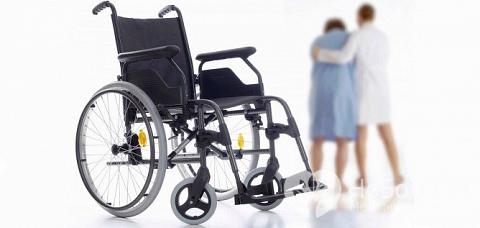 Відмічається збільшення первинного виходу на інвалідність як серед всього дорослого населення, так і в працездатному віці.
Демографічні  показники  на  1000  населення
Відмічається зниження народжуваності та загальної смертності. При цьому природний приріст населення збільшився.
Смертність  на  1000  населення
Відмічається деяке зменшення загальної смертності при стабільному показнику смертності в працездатному віці.
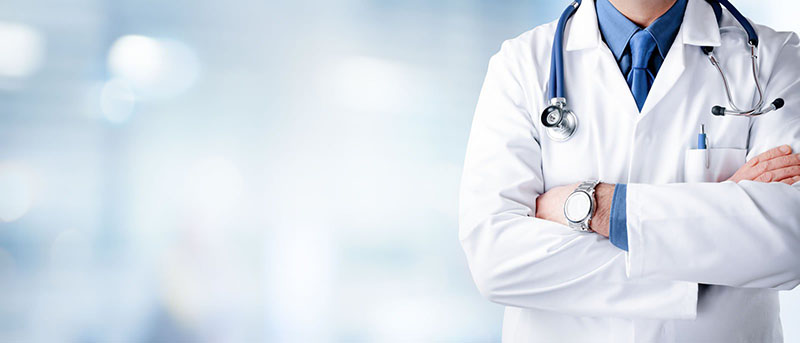 Санітарно-освітня  робота
     З метою формування здорового способу життя серед населення лікарями прочитано 589 лекцій, проведено 2348 бесід медичними сестрами, в наявності 77 санітарних  бюлетенів, надруковано 30 статей на сайті та 14 публікацій в пресі, проведено 2 радіовиступи та 14 виступів на телебаченні. Впродовж 2022 р. основні зусилля були направлені на висвітлення питань щодо боротьби із коронавірусною хворобою та важливістю проведення щеплень проти  COVID-19, дифтерії, правця та керованих інфекцій серед дітей, а також на пропагування здорового способу життя з метою зменшення ризиків, які в умовах постійного стресу та підвищеного емоційно-психологічного стану населення під час дії воєнного стану, пригнічують опірність організму до інфекційних хворіб, сприяють поширенню серцево-судинних захворювань та призводять до інсультів і інфарктів.
Робота  зі  зверненнями  громадян
Із них за формою надходження:
11 особистих звернень;
64 інформаційних запити;
26 звернень через інші організації.
У зверненнях громадян порушувалися наступні питання:
Про надання медичної допомоги – 43;
Про медичне страхування – 10;
Про забезпечення ліками та виробами медичного призначення – 7;
Питання проходження інтернатури – 1;
Питання призначення та переміщення кадрів – 3;
Подяка працівникам охорони здоров’я - 1
Інші питання – 36.
Кількість звернень за 2022 рік у порівнянні з відповідним періодом 2021 року зменшилася, через агресію російської федерації проти України.
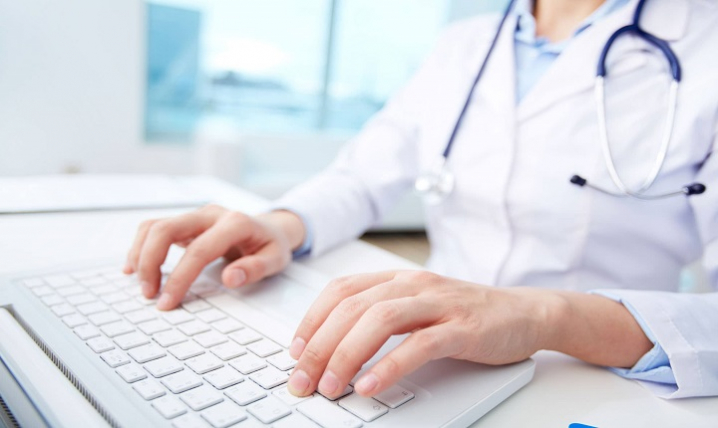 Висновки
Кількість укладених «Декларацій про вибір лікаря, який надає первинну медичну допомогу» становить 70,5% проти 69,3% в 2021 році. 
2. Протягом 2022 року у зв’язку з несприятливою ситуацією по захворюваності на коронавірусну  інфекцію всі зусилля працівників закладу були спрямовані на зниження розповсюдження COVID-19, суворе дотримання санітарно-протиепідемічного режиму, проведення лікувально-профілактичної, санітарно-освітньої роботи щодо залучення населення до проведення вакцинації. Внаслідок цього було повністю щеплено 65,3% від загальної кількості задекларованого населення від COVID-19 і показник захворюваності на COVID-19 – 269,0 на 10 тисяч населення нижчій за міський – 427,2.  
3. Кількість відвідувань з профілактичною метою зменшилась з 52,3% до 44,9%, з них до лікарів ЗПСЛ 32,7% проти 48,0% за рахунок звернення дорослого населення в основному за наданням медичної допомоги з приводу захворювань. До лікарів педіатрів – збільшилась з 65,1% проти 77,4% за рахунок збільшення внутрішньо-переміщених осіб дитячого населення.
4. Забезпечене охоплення населення лабораторно-інструментальними методами обстеження в межах фактичної потреби.
5. Відмічається збільшення надання невідкладної медичної допомоги сімейними лікарями та зменшення викликів швидкої медичної допомоги до хронічних хворих.
6.  З метою наближення стаціонарної медичної допомоги було збільшено  кількість  ліжок  денного    
     стаціонару  з  15 у 2021 році   до  17 у 2022 році. 
7. Відмічається збільшення первинного виходу на інвалідність як серед всього населення (2,9 проти  0,1), так і в працездатному віці (4,0 проти 0,3).  
8.  Відмічається деяке зменшення загальної смертності (13,3 проти 14,7) при  стабільному  показнику     смертності  в працездатному віці (3,2 проти 3,3).
Недоліки
Укладено 29494 «Декларації про вибір лікаря, який надає первинну медичну допомогу» при нормативі 37800 на 21 лікаря ЗПСЛ за рахунок знаходження у  відпустці по догляду за дитиною до досягнення нею трьох років 5 лікарів ЗПСЛ.
2. Не виконання плану профілактичних щеплень проти дифтерії та правцю серед дорослого населення (79,9%) та проти керованих інфекцій серед дитячого населення. 
3. Проти COVID-19 щеплено лише 65,3% задекларованого населення при рекомендованому показнику не менше 80%.
4. Значно зменшився амбулаторний прийом та відвідування вдома у зв’язку із введенням воєнного стану в країні, що призвело до зниження навантаження на лікарів закладу.
5. Показник захворюваності на туберкульоз 28,0 – вищий за міський показник 25,6 на 100 тис. нас.
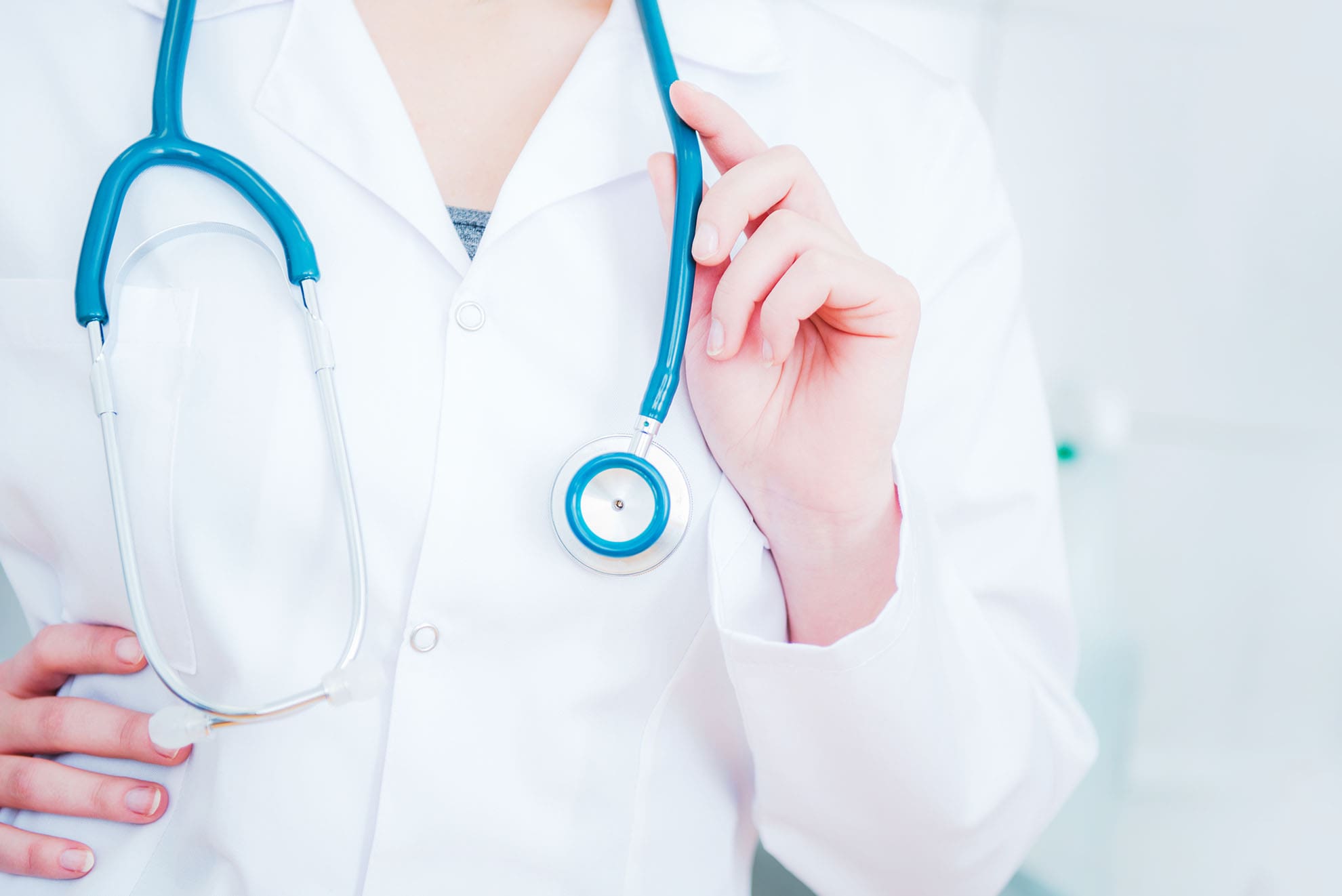 Завдання на 2023 рік
Забезпечити збільшення кількості задекларованих пацієнтів та покращення якості надання медичних послуг за рахунок виявлення незадекларованих пацієнтів.
Лікарям ЗПСЛ збільшити охоплення прикріпленого населення     профілактичними оглядами з метою раннього та своєчасного виявлення факторів ризику розвитку хронічних хвороб, в тому числі онкозахворювань та туберкульозу.
Забезпечити виконання плану профілактичних щеплень дорослого та дитячого населення, зокрема серед внутрішньо-переміщених осіб, приділяючи особливу увагу щепленням проти COVID-19. 
Забезпечити якісне надання первинної медичної допомоги та покращити комунікацію з населенням, що обслуговується, в тому числі і шляхом вдосконалення санітарно-освітньої роботи. 
Забезпечити роботу відділу інфекційного контролю з метою своєчасної профілактики інфекційних захворювань, в т.ч. коронавірусної інфекції.
Дякуємо за увагу!